Le financement peut être défini comme le fait d'apporter des fonds (de la monnaie) à un agent économique. Le financement de l'économie désigne l'ensemble des modalités par lesquelles les agents économiques se procurent les fonds nécessaires à la réalisation de leurs activités.
3ème Partie : Le financement de l’activité économique et les politiques économiques nationales dans un cadre européen
Mieux comprendre la notion de financement
Questionnement :
Rappeler ce qu’est un agent à capacité de financement puis à besoin de financement.
Après avoir rappelé les différents agents économiques, classez-les suivant qu’ils dégagent un besoin ou une capacité de financement.
Tous les ménages ont-ils des capacités de financement ? Expliquer.
Chapitre 1 : Le financement de l’activité économique des agents économiques (entreprises)
Pourquoi les entreprises doivent-elles trouver des sources de financement ?
Agent à besoin de financement
Quelqu’un peut expliquer ?
A travers leur activité économique, les entreprises sont amenées à devoir se procurer des capitaux pour pouvoir fonctionner correctement et agir dans un environnement où elles doivent faire face à de nombreux concurrents.
Pour quelles raisons ces capitaux sont-ils nécessaires ?
Décalage dans le temps entre les encaissements et les décaissements (trésorerie)
De lourds investissements très coûteux dont elles n’ont pas les fonds nécessaires
Où les entreprises peuvent-elles se procurer des financements ?
Autofinancement
Banques
Marché financier
L’autofinancement peut se définir comme la capacité pour un agent économique de dégager lui-même les ressources financières lui permettant de payer les dépenses qu’il doit/souhaite réaliser, sans faire appel à une quelconque aide extérieure.
I - Le financement interne : l’autofinancement
Les ménages
Les entreprises
Par quels moyens les ménages et les entreprises s’autofinancent-ils ?
……………………….
……………………….
1. Qu’est-ce que l’autofinancement et comment a-t-il évolué ?
A. Définition
L’épargne
Les profits
B. Evolution de l’autofinancement
Plus ce taux est élevé moins les entreprises ont besoin de recourir à des sources de financement externes.
Formule de calcul : ………………………………………
Document 1 : L’évolution du TA des PME et des GE de 1997 à 2012 en France
A votre avis, pourquoi ce taux doit-il être élevé ?
Le taux d’autofinancement : outil de mesure
Analyser l’évolution du TA des PME et GE sur la période
Selon vous, pourquoi le TA des GE est-il en moyenne plus élevé que celui des PME ?
Présenter les éléments susceptibles de faire baisser le TA d’une entreprise
Document 1 : L’évolution du TA des PME et des GE de 1997 à 2012 en France
Réponses aux questions
le taux d’autofinancement des PME est plus stable   que celui des GE qui connaît des variations à la fois plus fréquentes et plus importantes. À noter également que les taux d’autofinancement des GE et des PME ont connu une tendance à la diminution sur la période 1997-2012.
Les GE => plus de profits que les PME et plus d’I => taux de financement supérieur aux PME.
Analyser l’évolution du TA des PME et GE sur la période
Selon vous, pourquoi le TA des GE est-il en moyenne plus élevé que celui des PME ?
- Le niveau d’investissement. (1 condition laquelle ?)
- La réduction des marges de l’entreprise
Présenter les éléments susceptibles de faire baisser le TA d’une entreprise
Exercice de réflexion
Les marges des entreprises ont significativement augmenté. Mais contrairement à ce qui était espéré, l’investissement n’a pas suivi. Il en avait déjà été ainsi au milieu des années 1980, lors du spectaculaire redressement des marges des entreprises opéré à ce moment-là : en fait, la dynamique de l’investissement ne dépend pas en premier lieu de celle des profits, mais du dynamisme de la demande !
Q1. Globalement, existe-t-il une corrélation entre le taux de marge et le taux d’investissement ?
Q1. Correction : Oui, nous pouvons voir sur le graphique que les tendances des deux courbes sont a peu près similaires c’est-à-dire qu’elles sont juxtaposables.
Q2. Expliquer la phrase soulignée dans le texte.
Q2. Correction : Les entreprises n’investissent pas plus lorsqu’elles génèrent d’importants profits. Ce qui pousse les entreprises à investir c’est le niveau de la demande, son intensité.
Introduction
Pour assurer leur développement, les entreprises disposent de plusieurs moyens de financements complémentaires, elles peuvent privilégier une seule et évincer les autres. Ceci en fonction de la structure financière, de la rentabilité, des coûts de financement…. 
Selon sa stratégie l’entreprise choisira, l’émission de titres, l’emprunt bancaire ou encore l’autofinancement.
L’autofinancement est le fait pour une entreprise de financer son activité, et notamment ses investissements, à partir de ses profits. On constate que par sécurité, par souci d’indépendance ou bien par économie, certaines entreprises font le choix de l’autofinancement. Mais est ce un choix réellement opportun pour le développement de l’entreprise, est – il toujours avantageux ?
I - Le financement interne : l’autofinancement
Synthèse d’un étudiant de BTS
2. Les caractéristiques de l’autofinancement
A. Les avantages de l’autofinancement
Question de réflexion : L’autofinancement est-il toujours avantageux pour l’entreprise ?
I - Le financement interne : l’autofinancement
Travail à faire :
Réaliser la partie 2 sur les inconvénients
2. Les caractéristiques de l’autofinancement
Synthèse d’un étudiant de BTS
A. Les avantages de l’autofinancement
Question de réflexion : L’autofinancement est-il toujours avantageux pour l’entreprise ?
Partie 1 : Le concept et les avantages de l’AF
L’autofinancement représente la source de financement interne que l’entreprise se constitue afin d’assurer tout ou partie de ses projets.

Avantage n°1 : L’indépendance financière

Vis à vis des tiers prêteurs
Vis à vis des actionnaires 
Forte marge de manoeuvre en cas de difficultés

Avantage n°2 : Assure le renouvellement de l’outil de production 

Avantage n°3 : Il est une ressource sécrétée périodiquement par l’entreprise à la différence des autres moyens de financement qu’on ne peut collecter avec autant de régularité.

Avantage n°4 : Il est une ressource gratuite car il ne donne pas lieu à paiement d’intérêts.

Avantage n°5 : Il renforce la solvabilité de l’entreprise.
I - Le financement interne : l’autofinancement
Travail à faire :
Réaliser la partie 2 sur les inconvénients
2. Les caractéristiques de l’autofinancement
Synthèse d’un étudiant de BTS
B. Les contraintes de l’autofinancement
Question de réflexion : L’autofinancement est-il toujours avantageux pour l’entreprise ?
Partie 2 : Les limites et contraintes de l’AF
Les entreprises qui privilégient excessivement l’autofinancement dans leurs ressources financières, risquent de se développer trop lentement, faute de moyens suffisants et donc de n’être plus compétitives face à leurs concurrents.
 
L’excès d’autofinancement d’une entreprise peut décourager les associés qui, ne recevant plus de rémunération, se détournent de l’entreprise, ce qui rend difficile les augmentations de capital lorsqu’elles sont nécessaires.
 
L'autofinancement est également insuffisant pour couvrir tous les besoins de fonds de l'entreprise. Si cette dernière ne fait pas appel à l'épargne extérieure, elle peut être conduite à étaler ses dépenses sur une période trop longue où à choisir des investissements de taille modeste
II - Le financement externe
1. Le financement indirect : l’intermédiation bancaire
Question : selon vous, pourquoi le financement par les banques est qualifié de financement intermédié ?
Le financement est indirect car les emprunteurs obtiennent des financements en s’adressant à des banques qui leur consentent des prêts. Le financement par les banques fait intervenir des intermédiaires (des banques) entre les agents à CF et à BF
II - Le financement externe
1. Le financement indirect : l’intermédiation bancaire
A. Un rôle de transformation financière
Question : Quel est le mécanisme du financement par les banques ?
Dépôt
Crédit
ACF
Banques
ABF
Remboursement
Les dépôts font les crédits
II - Le financement externe
1. Le financement indirect : l’intermédiation bancaire
A. Un rôle de transformation financière
Question : Quelle limite pouvons-nous noter ici ?
Question : Y a t-il création monétaire ?
Réponse : Nécessite que les capacités suffisent à financer les besoins. Or la réalité est différente.
Réponse : non
Dépôt
Crédit
ACF
Banques
ABF
Remboursement
Les dépôts font les crédits
Dépôt
Crédit
ACF
Banques
ABF
II - Le financement externe
1. Le financement indirect : l’intermédiation bancaire
10 000
Remboursement
B. Un rôle de création de monnaie
Question : Combien la banque doit-elle créer de monnaie dans notre cas ?
Réponse : 70 000 euros. Il s’agit d’une monnaie nouvelle.
80 000
Les crédits font les dépôts
II - Le financement externe
1. Le financement indirect : l’intermédiation bancaire
B. Un rôle de création de monnaie
Impact sur l’économie
Rappel sur le rôle de la monnaie
Impact sur les grandes variables macroéconomiques
Question : Rappeler quelles sont les grandes variables macroéconomiques.
Question : Proposer un impact de la création de monnaie sur les différentes variables.
II - Le financement externe
1. Le financement indirect : l’intermédiation bancaire
C. Les effets du financement indirect
Une intervention décroissante des banques
Questions : 

Que mesure le taux d’intermédiation ?

Comment évolue-t-il sur la période ?
 
Quelles sont les raisons, selon vous, de cette évolution ?
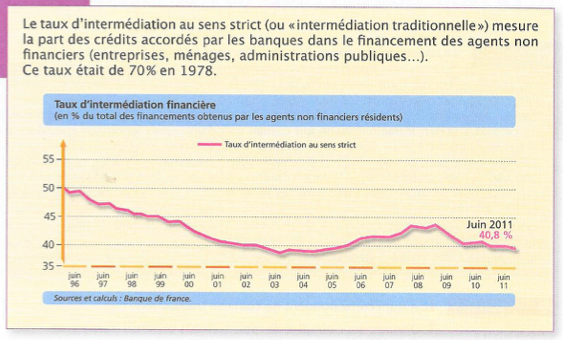 II - Le financement externe
1. Le financement indirect : l’intermédiation bancaire
C. Les effets du financement indirect
Questions : 

Que mesure le taux d’intermédiation ?

Comment évolue-t-il sur la période ?
 
Quelles sont les raisons, selon vous, de cette évolution ?
mesure la part des crédits dans le financement des agents
Diminution du financement par le crédit bancaire
Essor du financement direct, taux d’intérêt trop élevé, hausse du profit des entreprises
II - Le financement externe
1. Le financement indirect : l’intermédiation bancaire
C. Les effets du financement indirect
Quelles orientations pour les banques ?
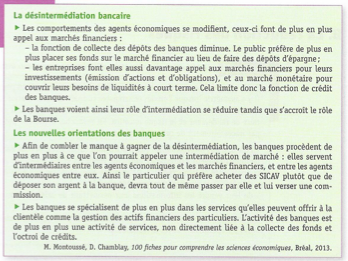 Les banques procèdent à une intermédiation de marché, elles servent d’intermédiaire entre les agents économiques et les marchés financiers.

Les banques vont de + en + spéculer sur les marchés financiers.

Elles se spécialisent de + en + dans les services financiers ou dans la gestion des actifs financiers des particuliers.
II - Le financement externe
1. Le financement indirect : l’intermédiation bancaire
C. Les effets du financement indirect
Les atouts de l’intermédiation bancaire